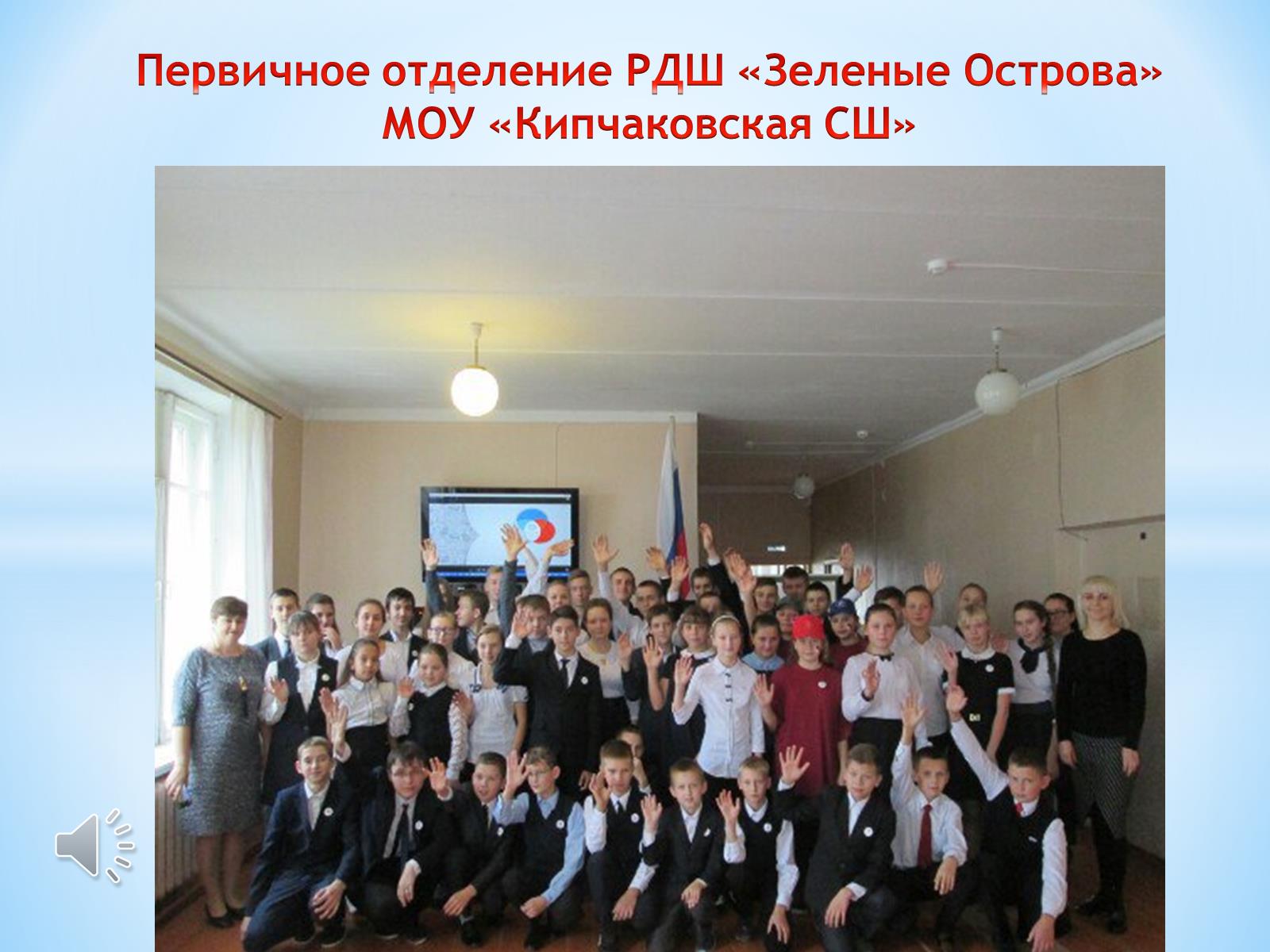 Первичное отделение РДШ «Зеленые Острова»МОУ «Кипчаковская СШ»
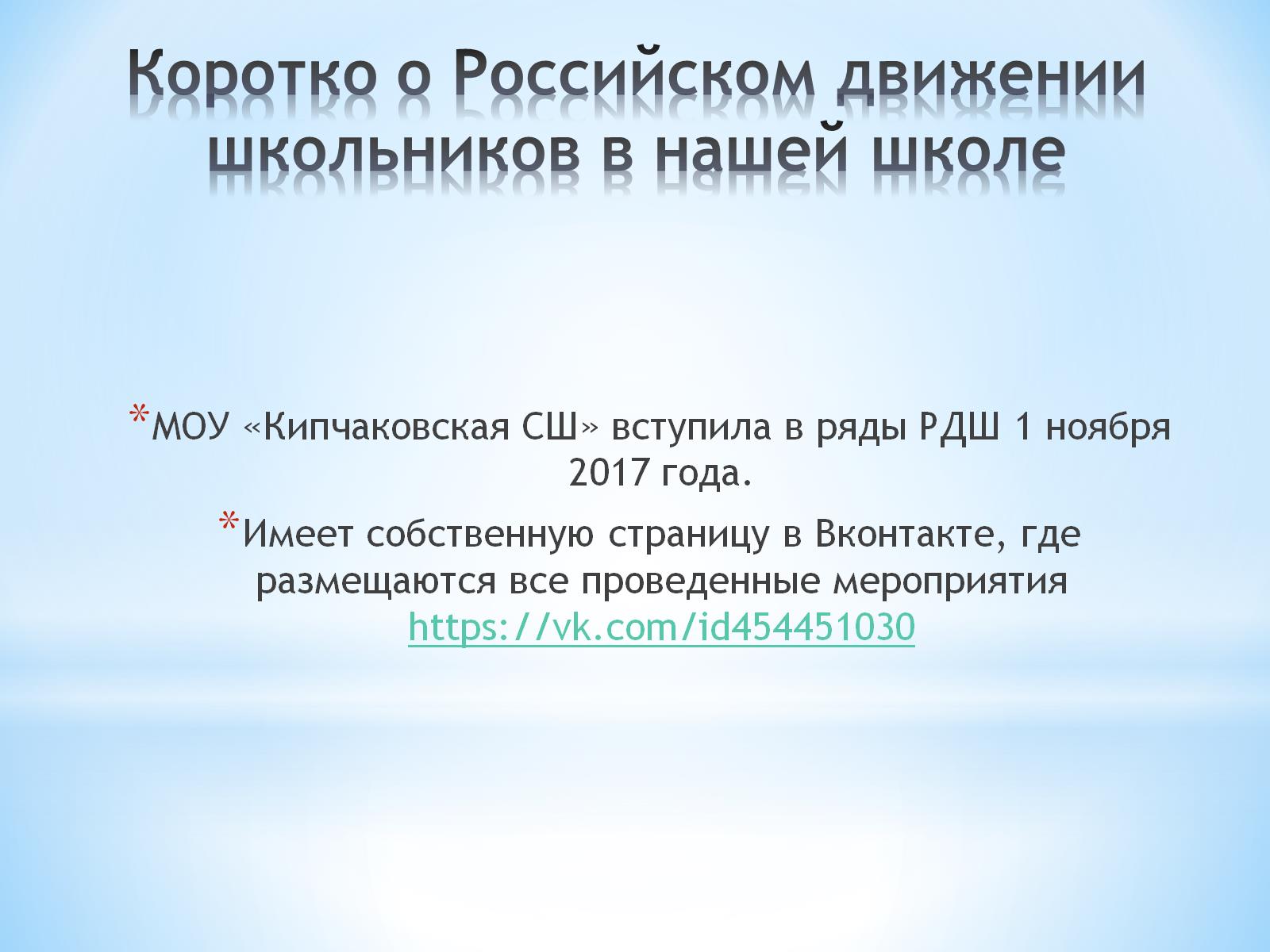 Коротко о Российском движении школьников в нашей школе
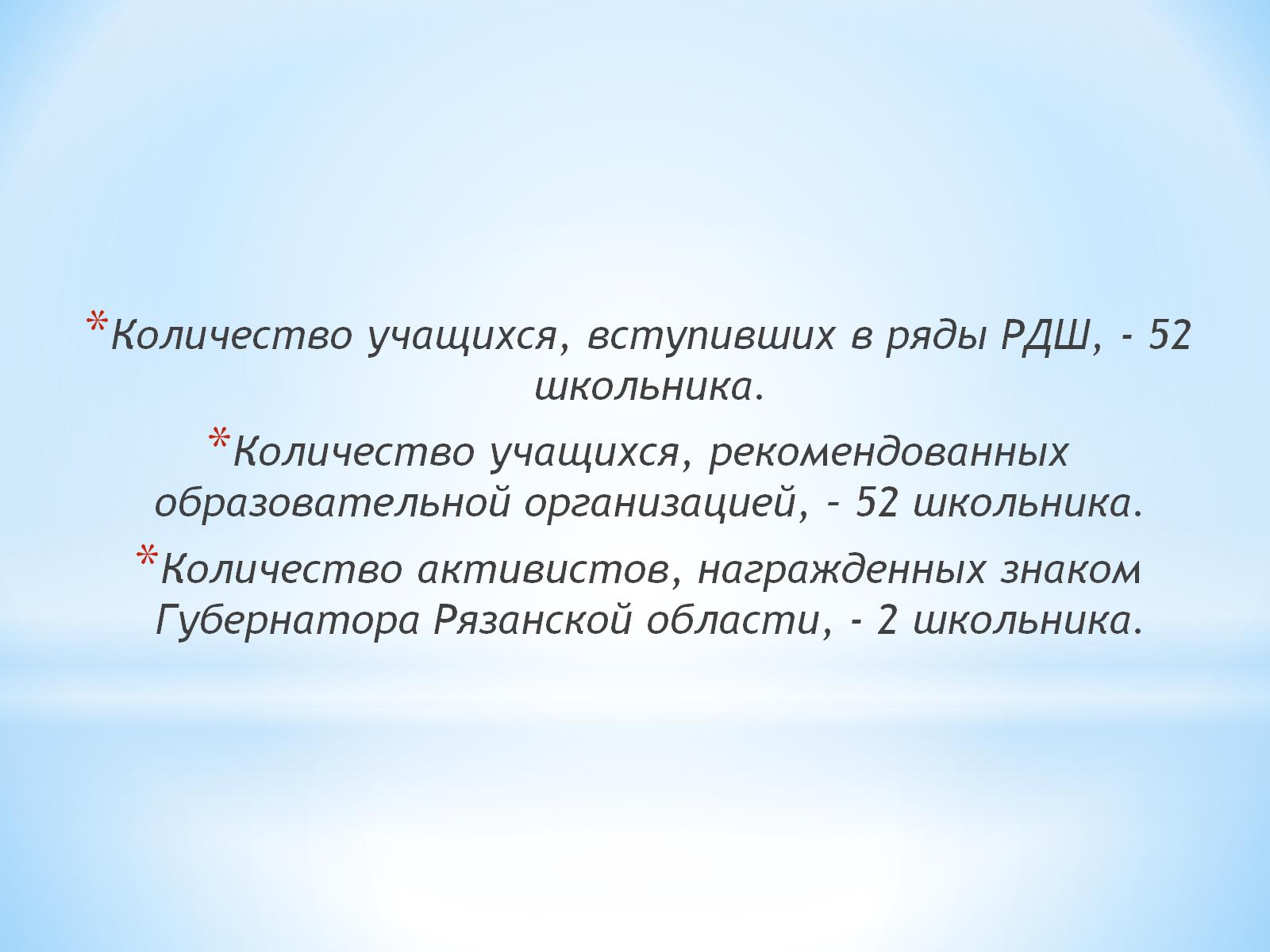 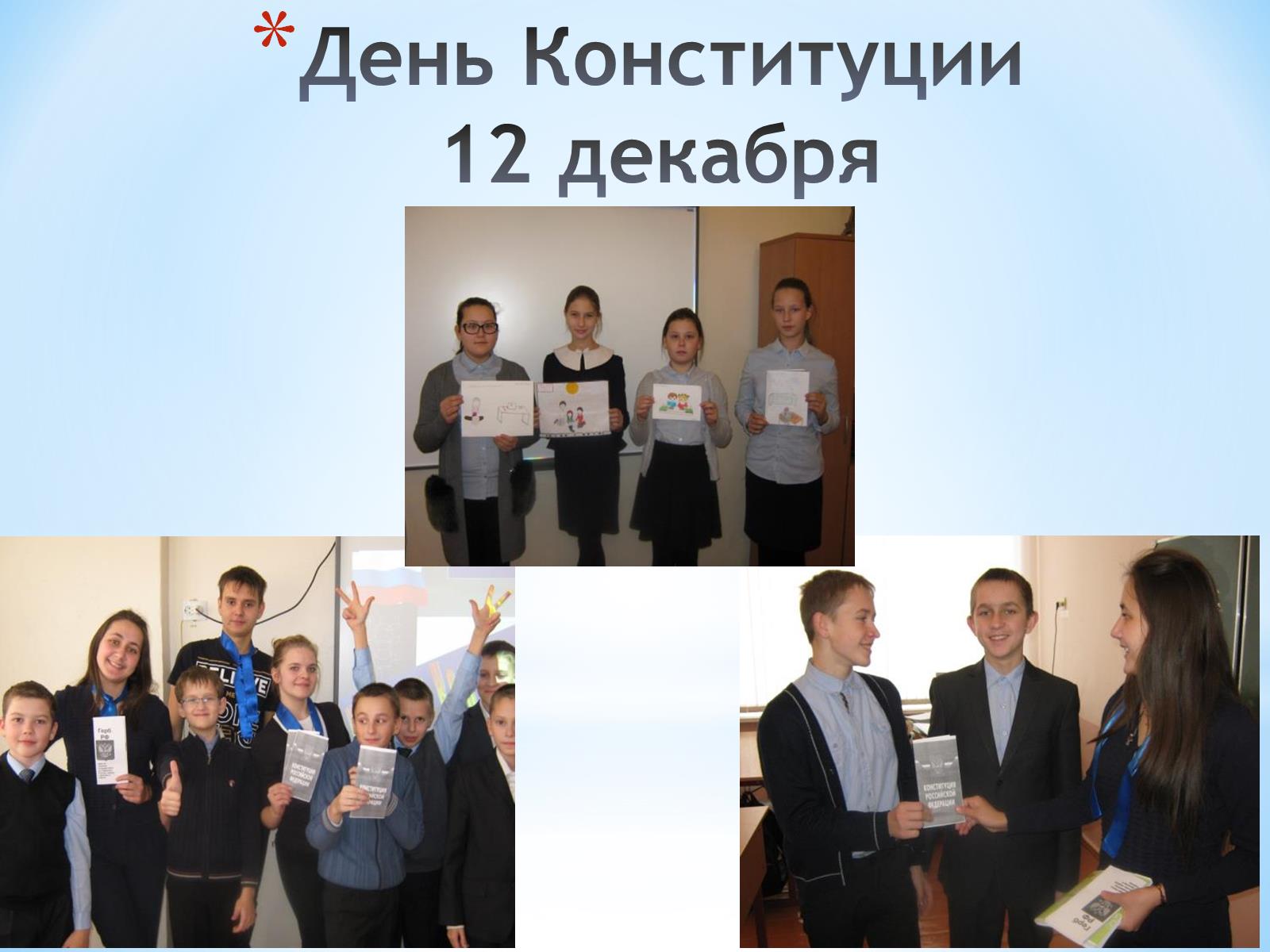 День Конституции12 декабря
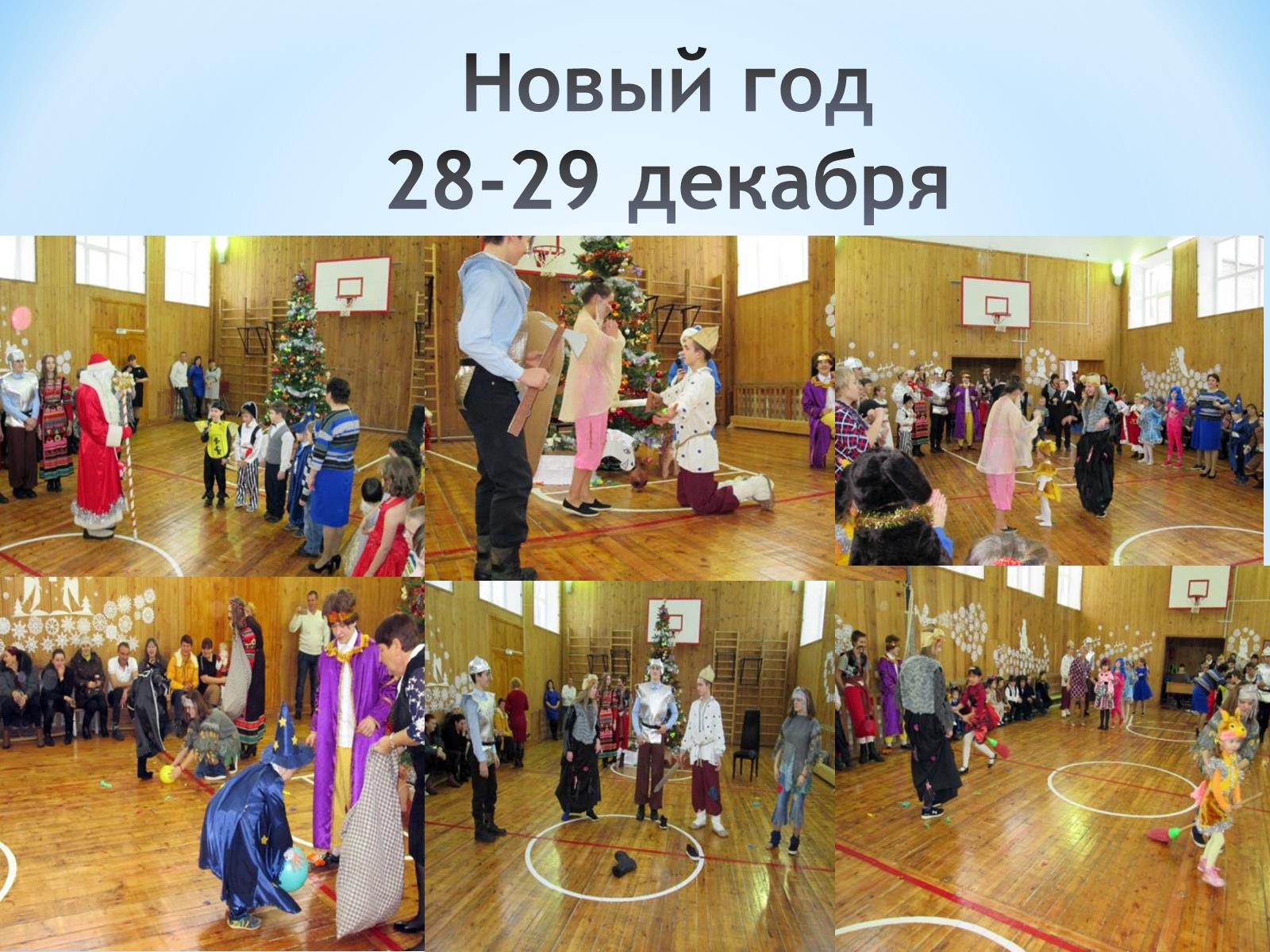 Новый год28-29 декабря
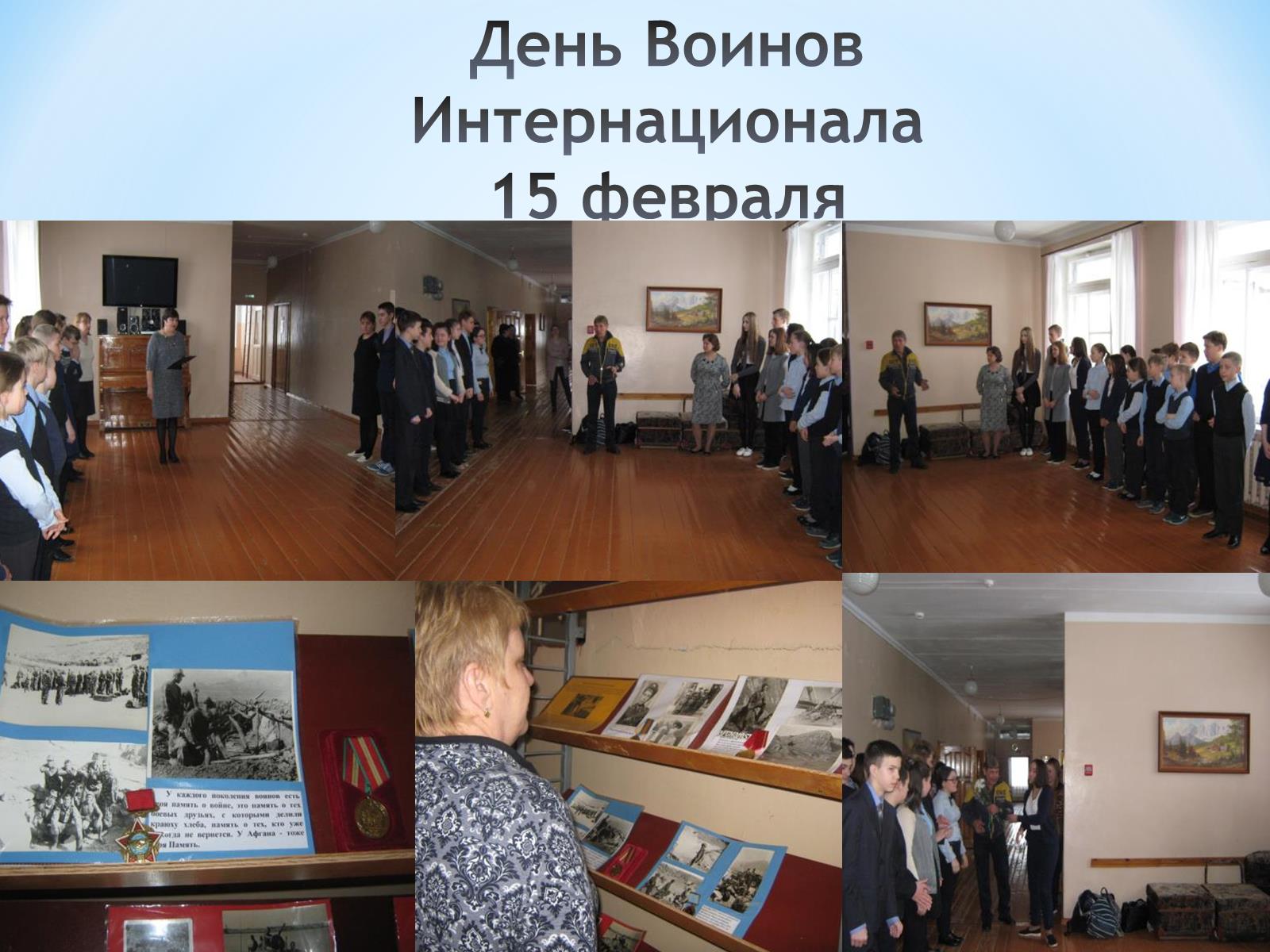 День Воинов Интернационала15 февраля
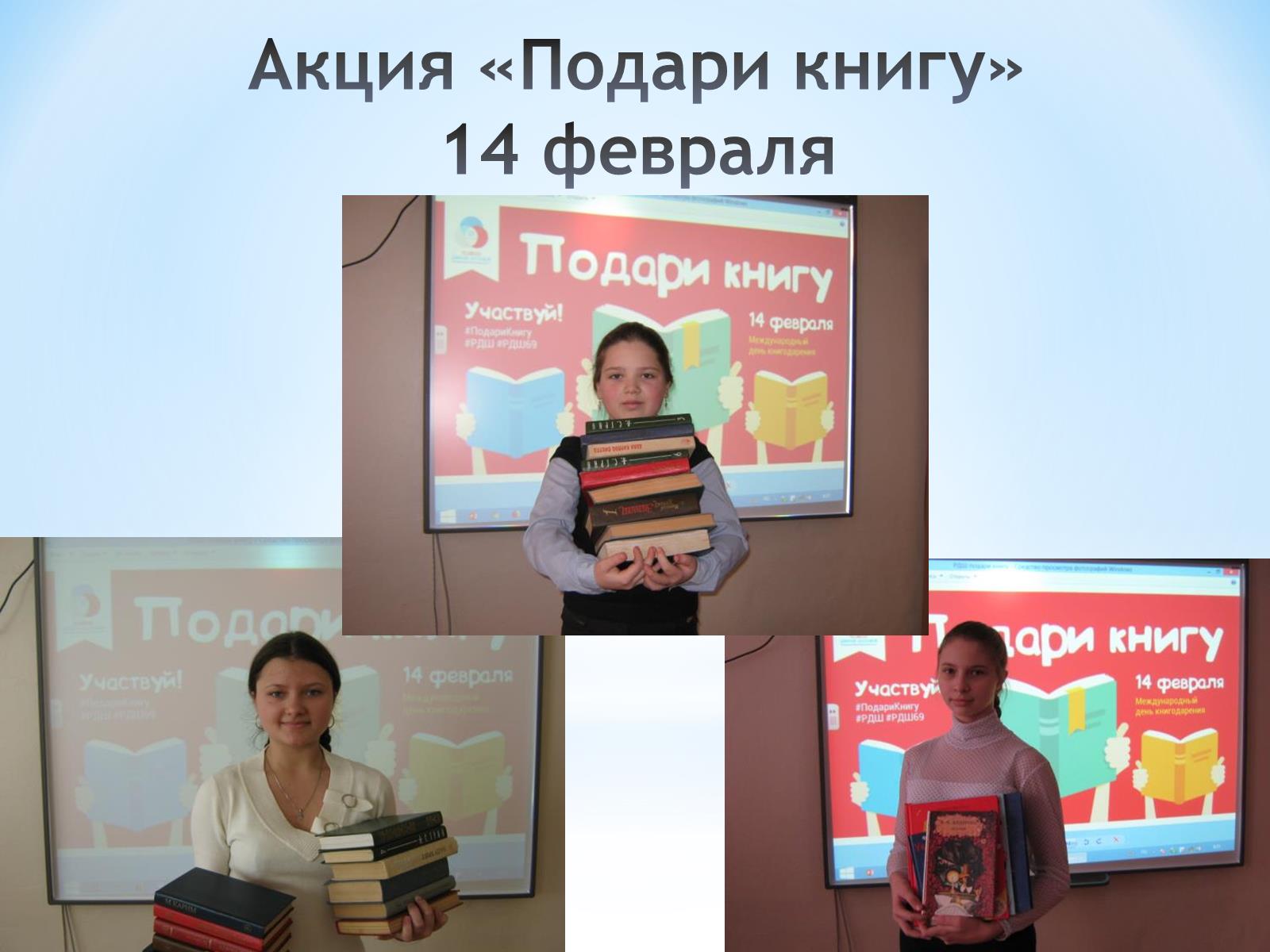 Акция «Подари книгу»14 февраля
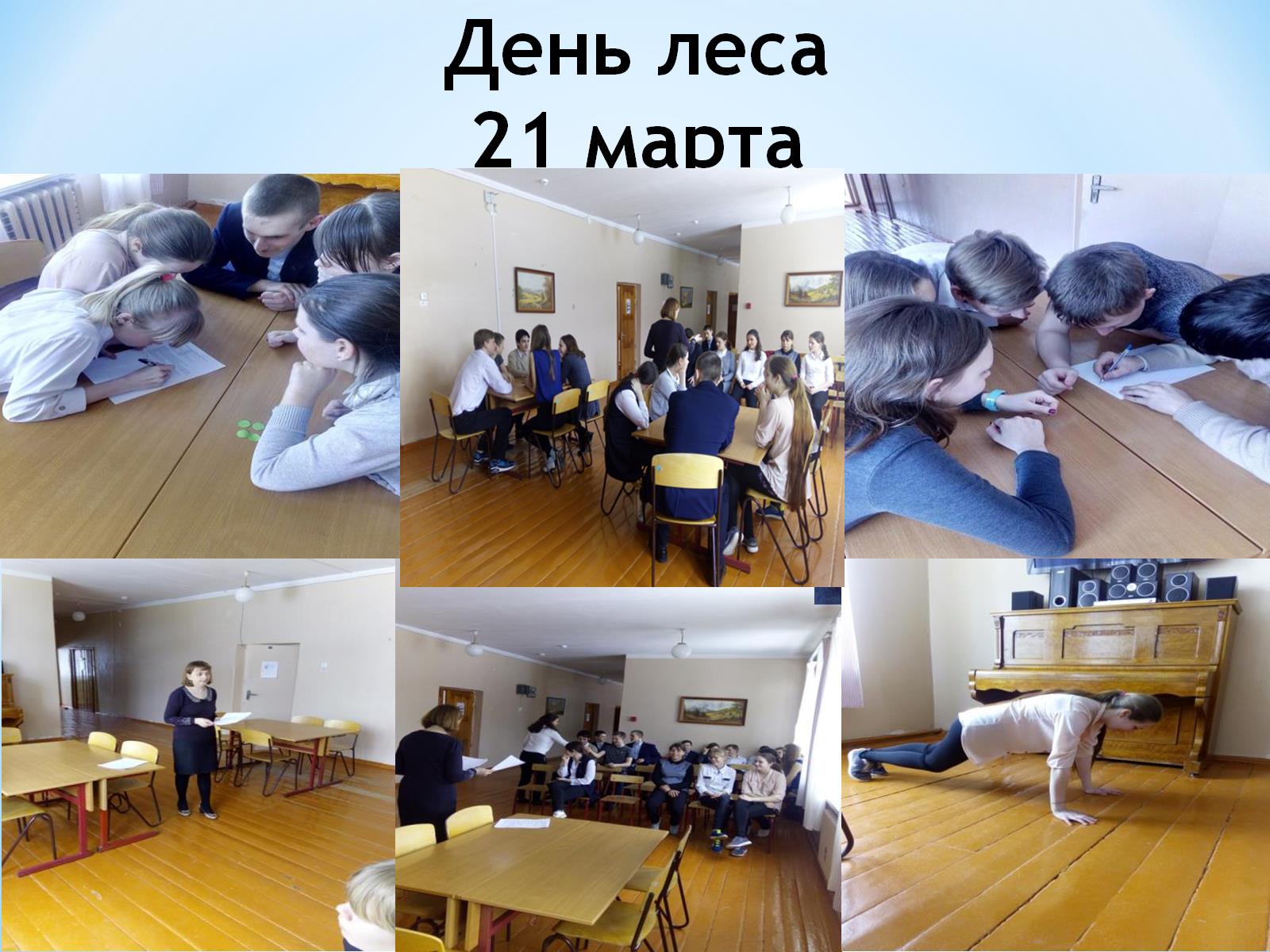 День леса21 марта
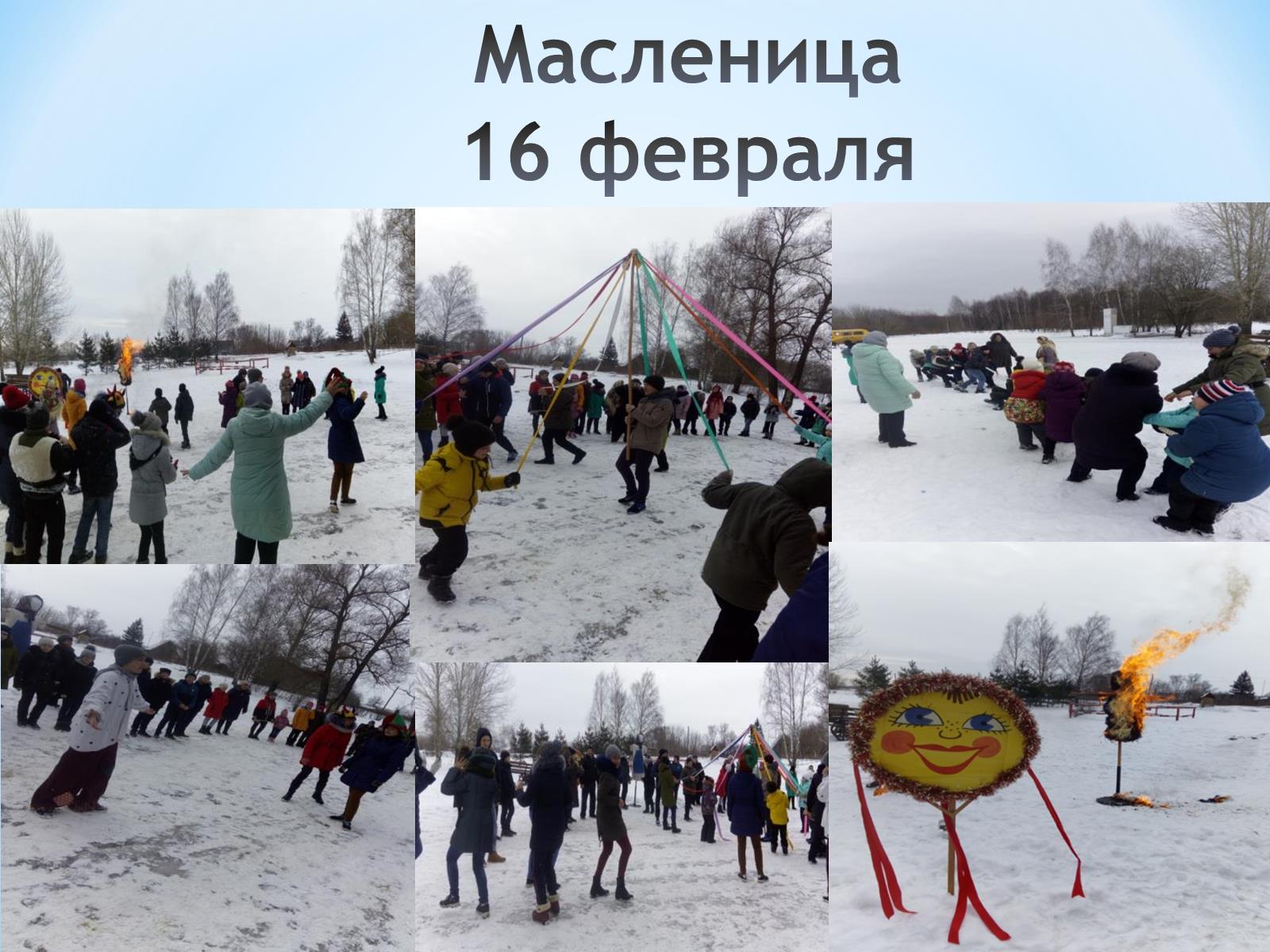 Масленица16 февраля
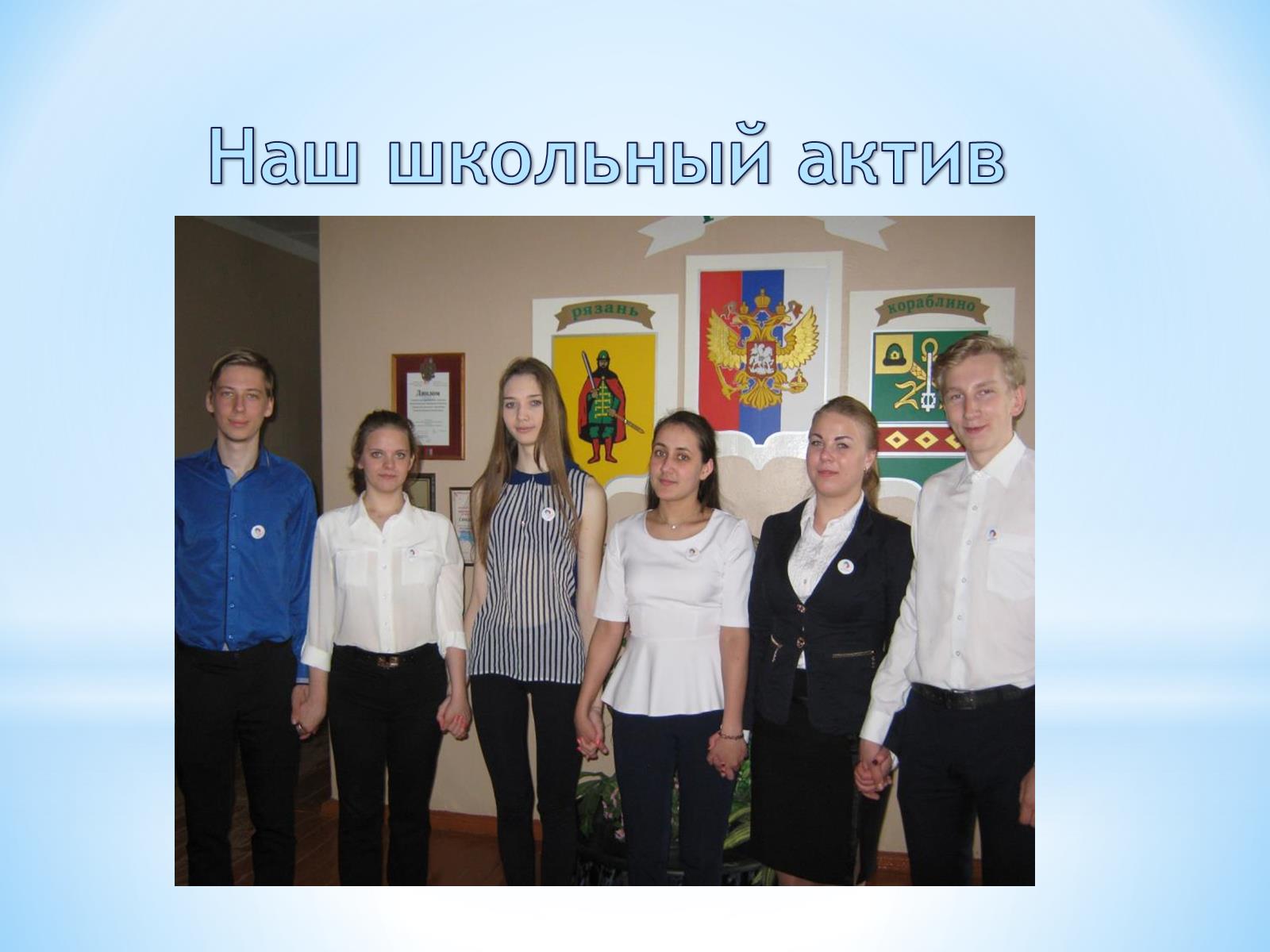 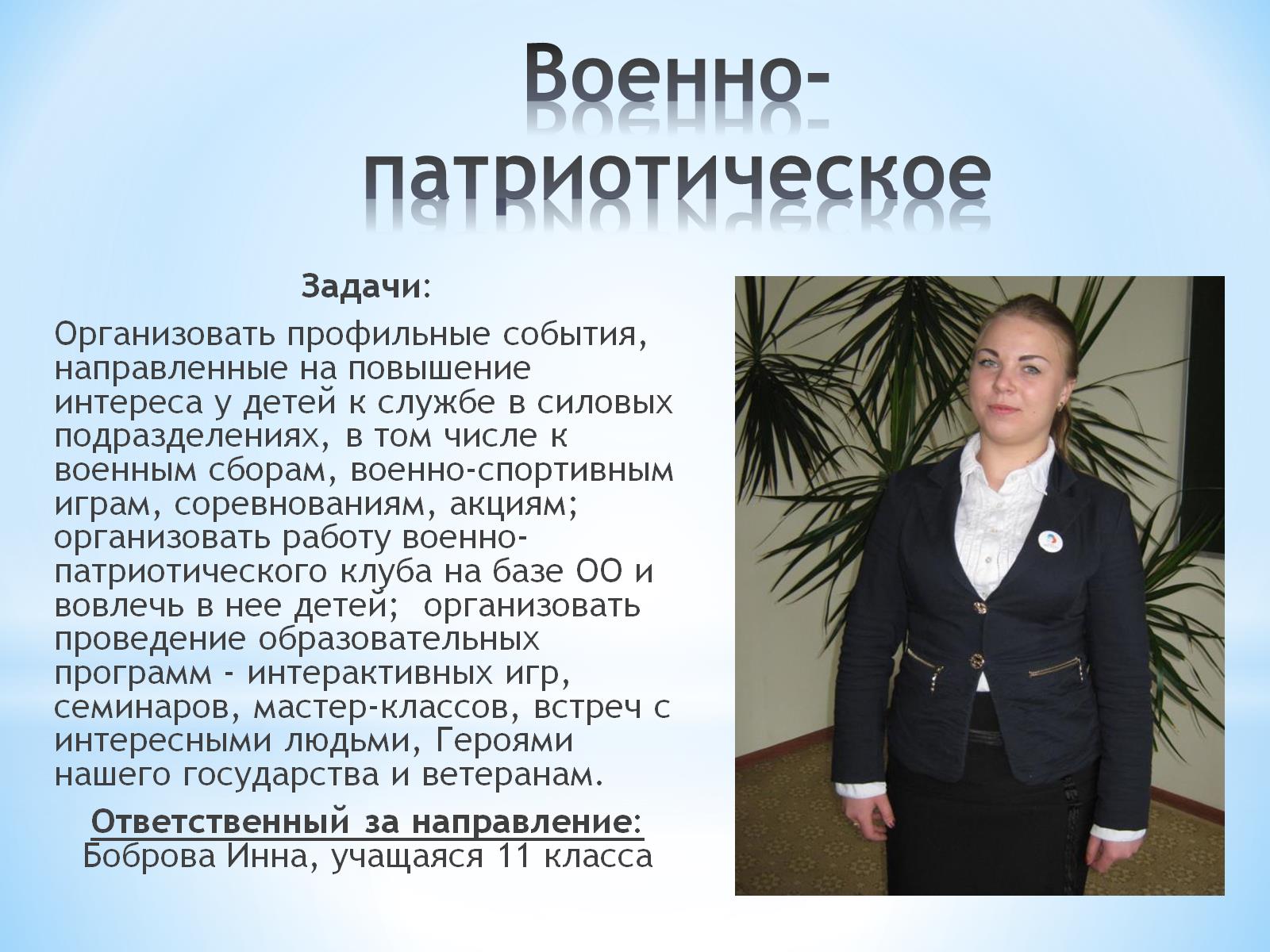 Военно-патриотическое
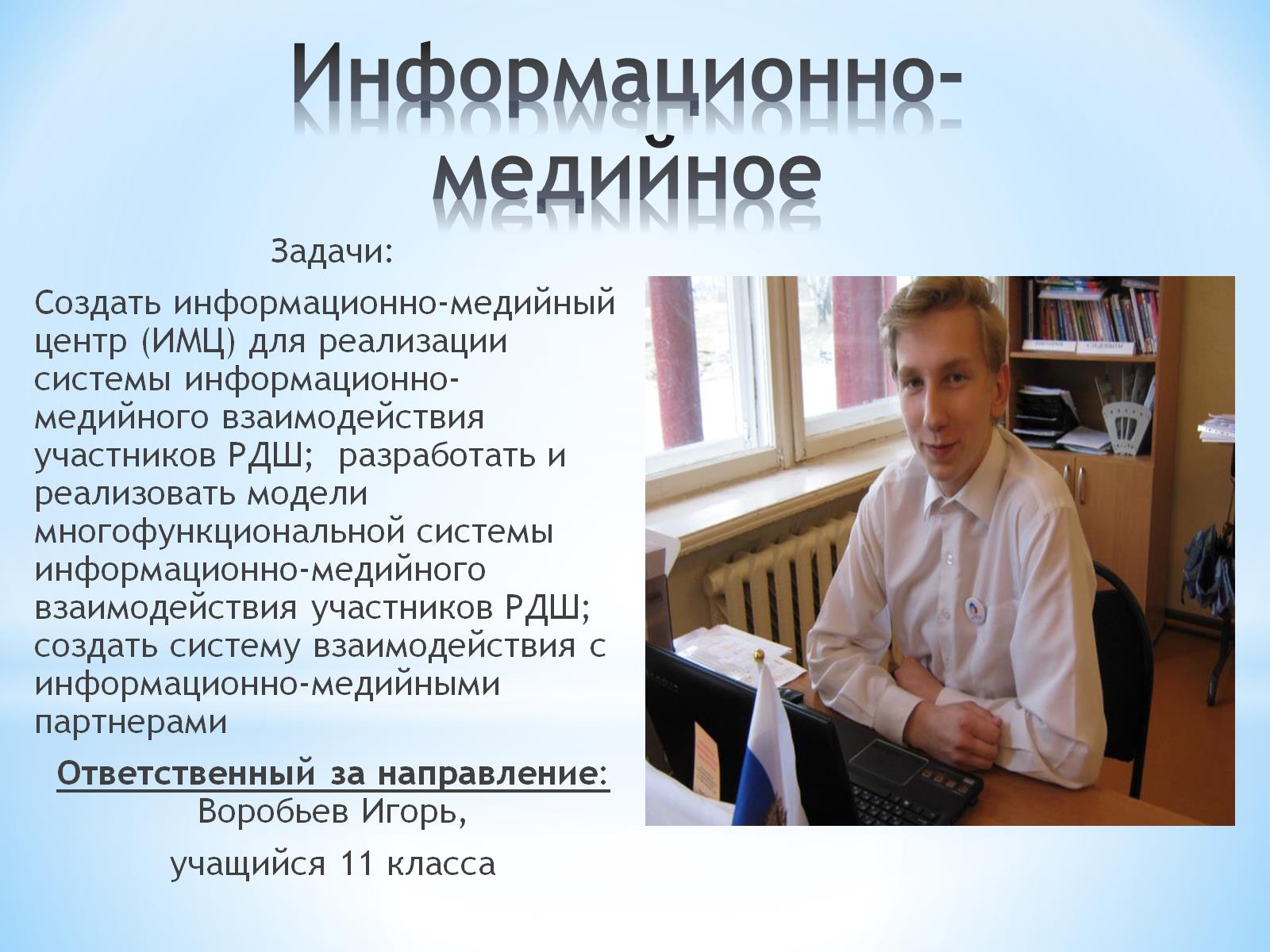 Информационно-медийное
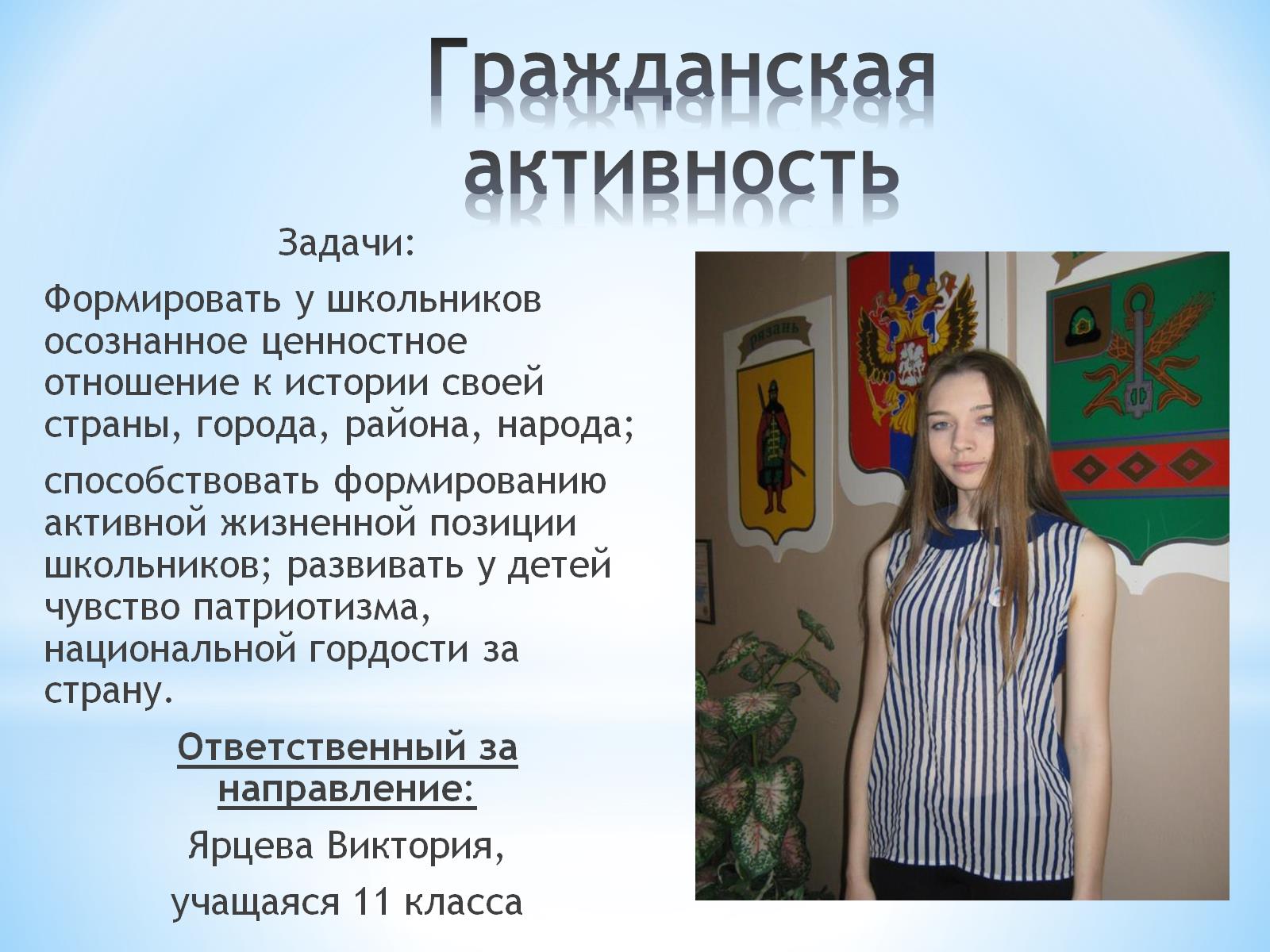 Гражданская активность
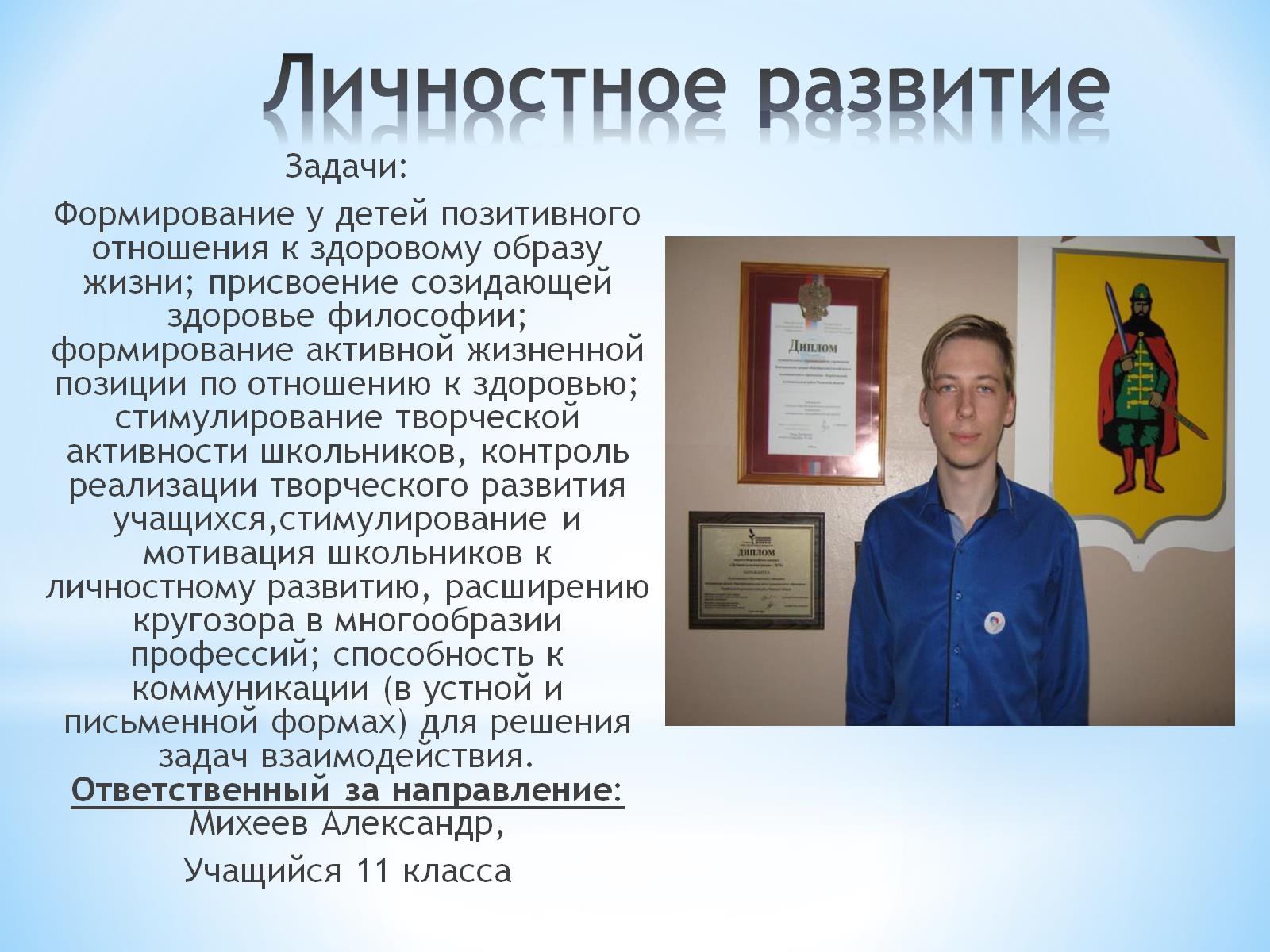 Личностное развитие
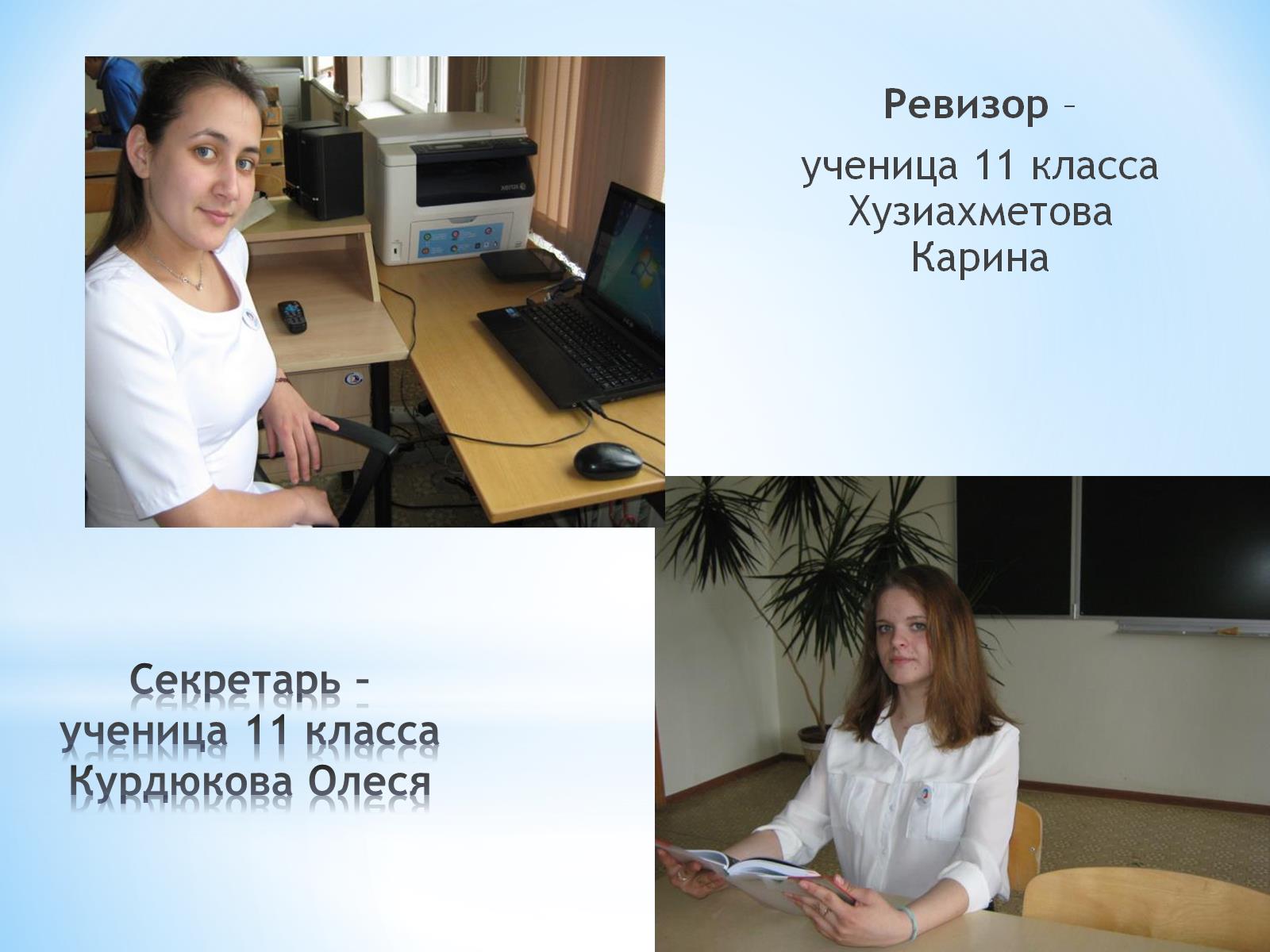 Секретарь – ученица 11 класса Курдюкова Олеся
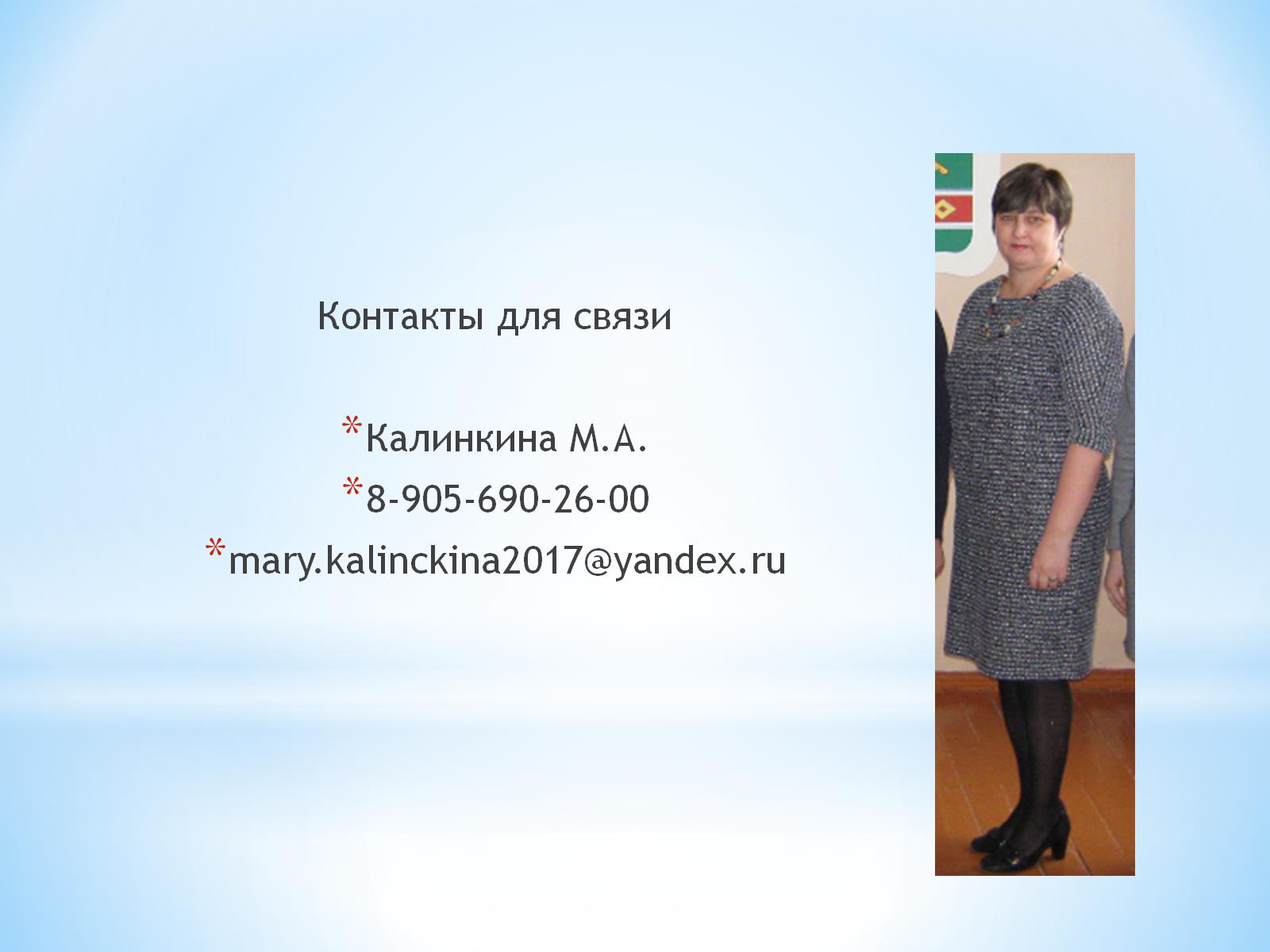